Solenoid compensation
Sha Bai, Weichao Yao


CEPC AP meeting
2016-04-29
Local double ring MDI layout
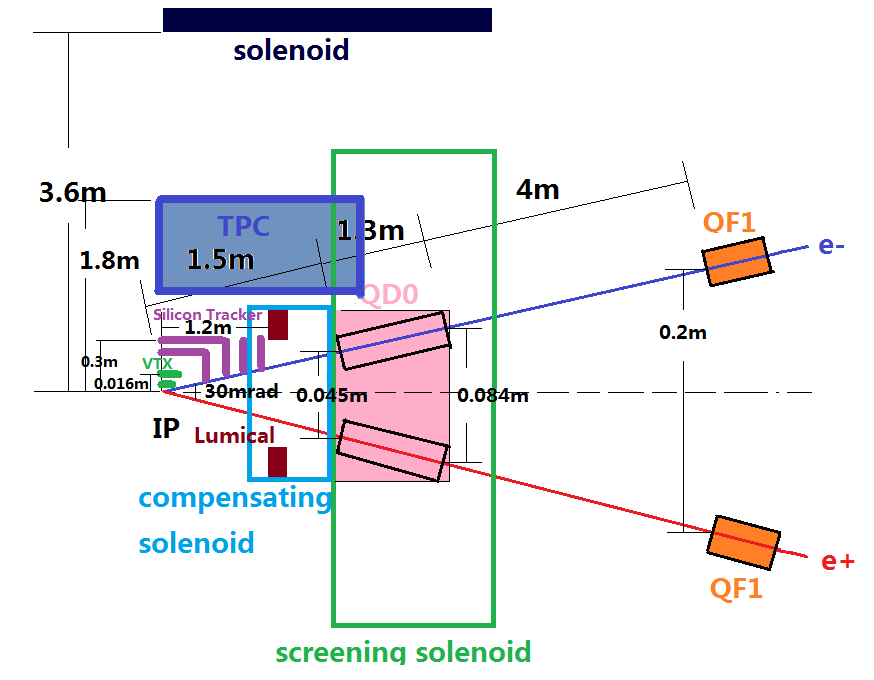 Detectors (including silicon tracker, vertex detector, TPC etc on….) which are “far” from this region, should be same as in the single ring.
Final Focus layout-sketch of solenoids
Compensating solenoid is located between IP and QD0
- crossing angle α = 30 mrad
Radius of:                                                           Length:
  - compensating solenoid	R = 0.1 m 	         L=0.7m 
  - screening solenoid 	R = 0.15~0.2 m             L=2.6m
Compensating and screening solenoids
Field distribution on the R=0(axis),R=0.05m,R=0.1m and R=0.15m @ L_comp=0.7m
Contour profile Field map @L_comp=0.7m
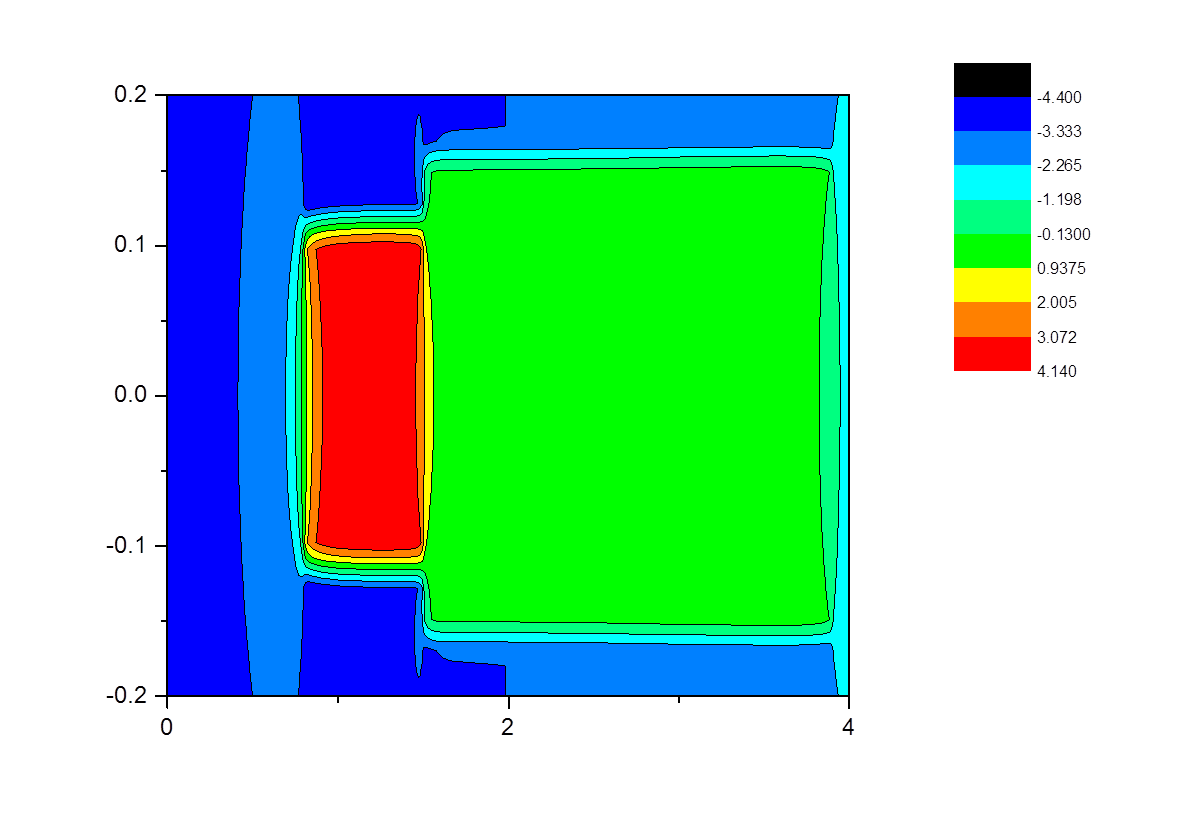 Variation of main and compensating solenoids lengths
Area of residual field
B_comp_max
Geom.length: 
L1 = 0.7m
L2 = 1m
Conditions: 
B_main*L_main+B_comp*L_comp=0
L* = L_main +L_comp = 1.5m
With no solenoid
Solenoid & anti-solenoidSlice – 0.01m
Horizontal and vertical unstable
Real tune: ux=0 uy=-0.5
Conclusions and Prospects
Compensating solenoid and screening solenoid are designed to compensate the 3.5T detector solenoid.
Large field is not easy to get for small aperture solenoid.
Solenoid coils can be made of round NbTi-Cu conductor using direct winding technology, which is fit for 0~8T.
Solenoid magnets sliced in pieces; QD0 magnet sliced in same pieces to insert solenoid pieces with longitudinal field; should be checked for simulation in lattice.